новороссийская таможняновороссийский юго-восточный таможенный пост ДОКЛАДСовершение таможенных операций и проведение таможенного контроля в отношении транспортных средств, грузов (товаров), перемещаемых через таможенную границу Евразийского экономического союза на судах типа «Ро-Ро» на участке  ООО «Контейнерный терминал «НУТЭП»» и использование удаленной площадки СВХ «Рускон-2» в качестве иного места прибытия/убытия  товаров.
Паромная переправа
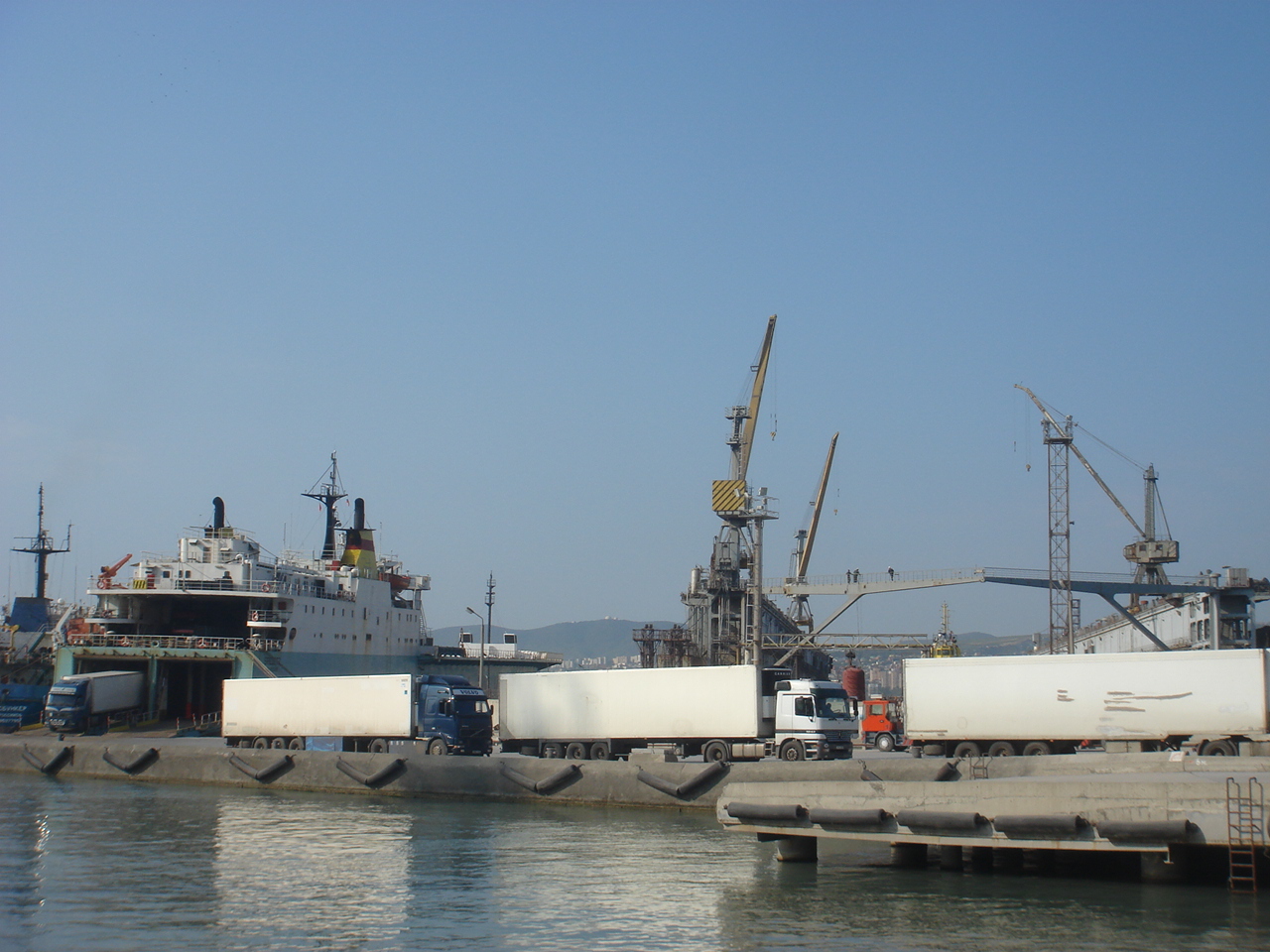 В соответствии с поручением Первого заместителя Председателя Правительства РФ  А.Р. Белоусова от 19 июля 2022 г. № АБ-П50-12100  разработан, и принят к исполнению план мероприятий («дорожная карта») по организации регулярного паромного сообщения с Турецкой Республикой через морской порт Новороссийск.
62%
В соответствии с планом мероприятий (дорожная карта)  перед  таможенным органом поставлена задача   
           обеспечить оптимизацию всех видов контроля  при обработке внешнеторговых потоков с целью достижения следующих целевых  параметров:
      не более 15 минут на обработку одного автотранспортного средства, 
      не более 24 часов на обработку одного парома с момента захода судна в порт
2
Новороссийский юго-восточный таможенный пост
Паромная переправа
Маршрут движения автотранспортных средств из пункта пропуска морской порт Новороссийск 
в иное место прибытия терминал «Рускон—2»
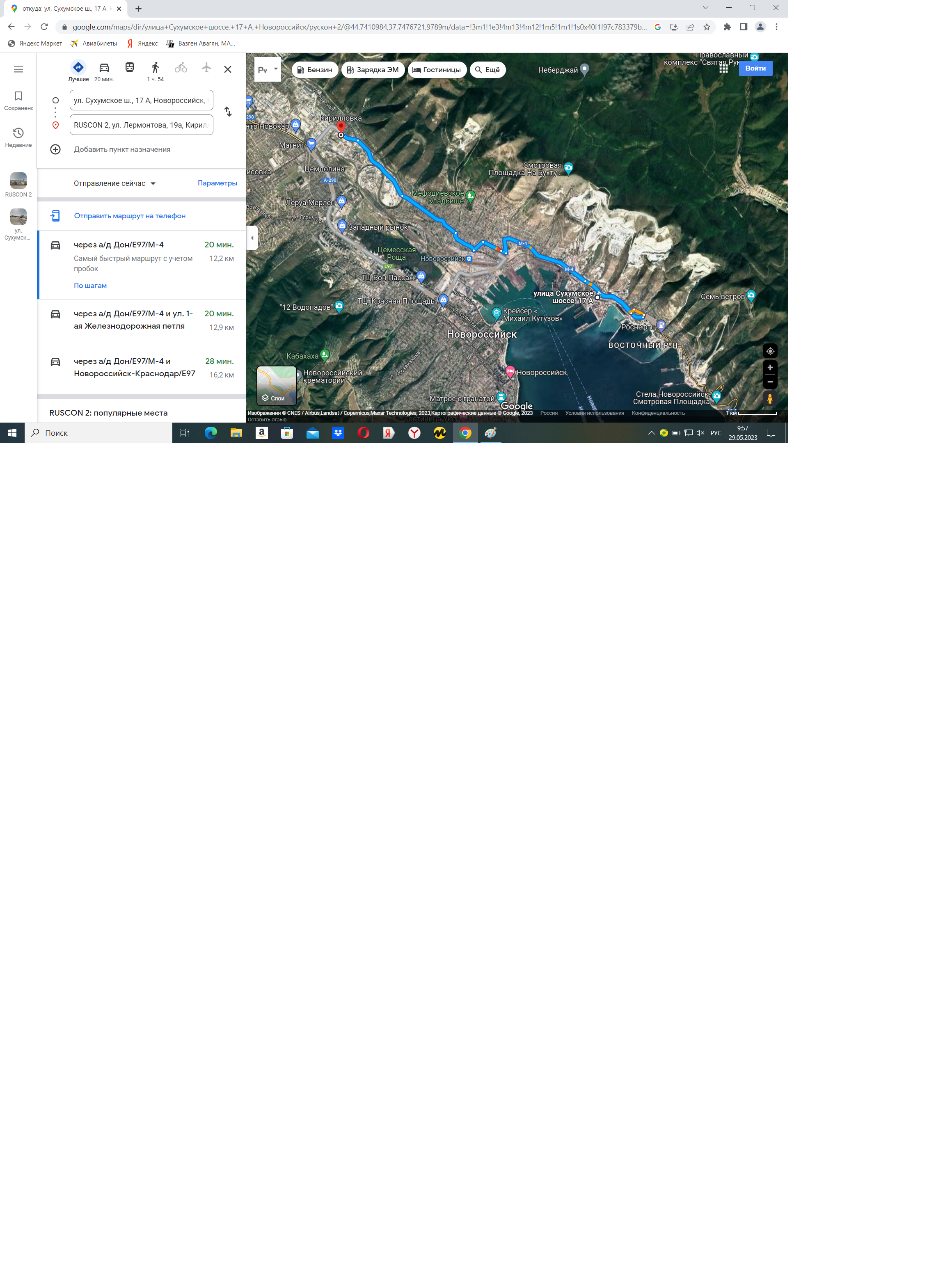 Постановлением  Правительства  РФ от 2 сентября 2022 г. № 1552 терминал Рускон-2 был включен в перечень мест, не являющихся местами перемещения товаров в соответствии с таможенным кодексом ЕаЭС  в которых допускается прибытие товаров в Российскую Федерацию.
Согласно Постановлению, использование удаленной площадки ООО «Рускон-2» в качестве иного места прибытия допускается в случаях одновременно соблюдения  следующих условий: 
- отсутствие возможности размещения транспортных средств, на территории в ПЗТК «КТ НУТЭП», 
- представление перевозчиком в таможенный орган, документов и сведений, предусмотренных статьями 89 и 92 Таможенного кодекса Евразийского экономического союза.
3
Новороссийский юго-восточный таможенный пост
Паромная переправа
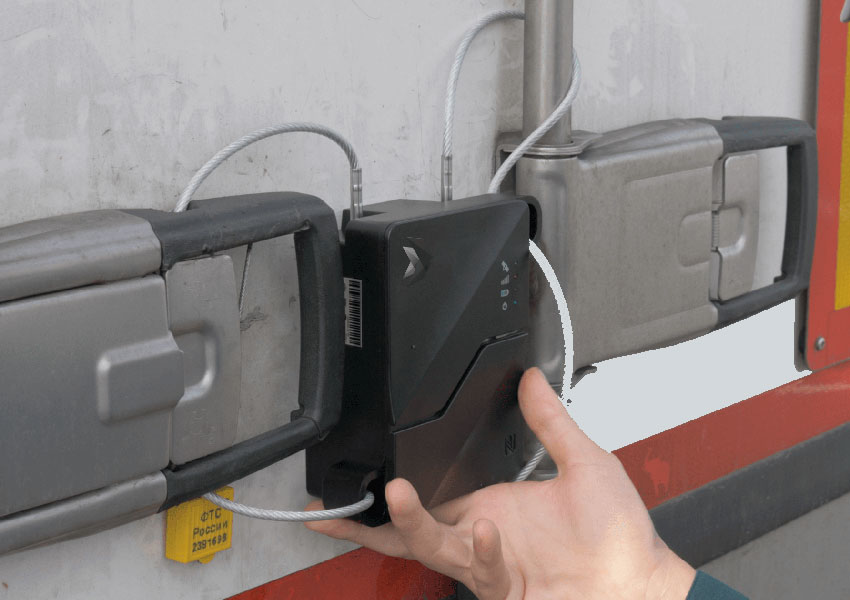 Перемещение транспортных средств из пункта пропуска Новороссийск в иное место прибытия осуществляется с применением электронных навигационных пломб
Порядок применения электронных навигационных пломб установлен Постановлением Правительства Российской Федерации  от 27.12.2019 № 1877  "О мерах по реализации Указа Президента Российской Федерации от 24 июня 2019 г. N 290 "
В целях реализации Постановления - 27 августа 2021 г. ФТС России с оператором пломбирования ООО «Центр развития цифровых платформ» был утвержден совместный Регламент взаимодействия, определяющий последовательность действий таможенных органов и оператора пломбирования.
4
Новороссийский юго-восточный таможенный пост
Паромная переправа
Приказом ФТС России от 17 ноября 2022 г. № 937 «Об изменении регионов деятельности таможенных постов Новороссийской таможни и о внесении изменений в положение к приказу ФТС России от 28 июня 2019 г. № 1067» удаленная площадка терминал Рускон-2 и участок прилегающей к ней автомобильной дороги были включены в регион деятельности Новороссийского юго-восточного таможенного поста.
Удаленная площадка терминал Рускон-2
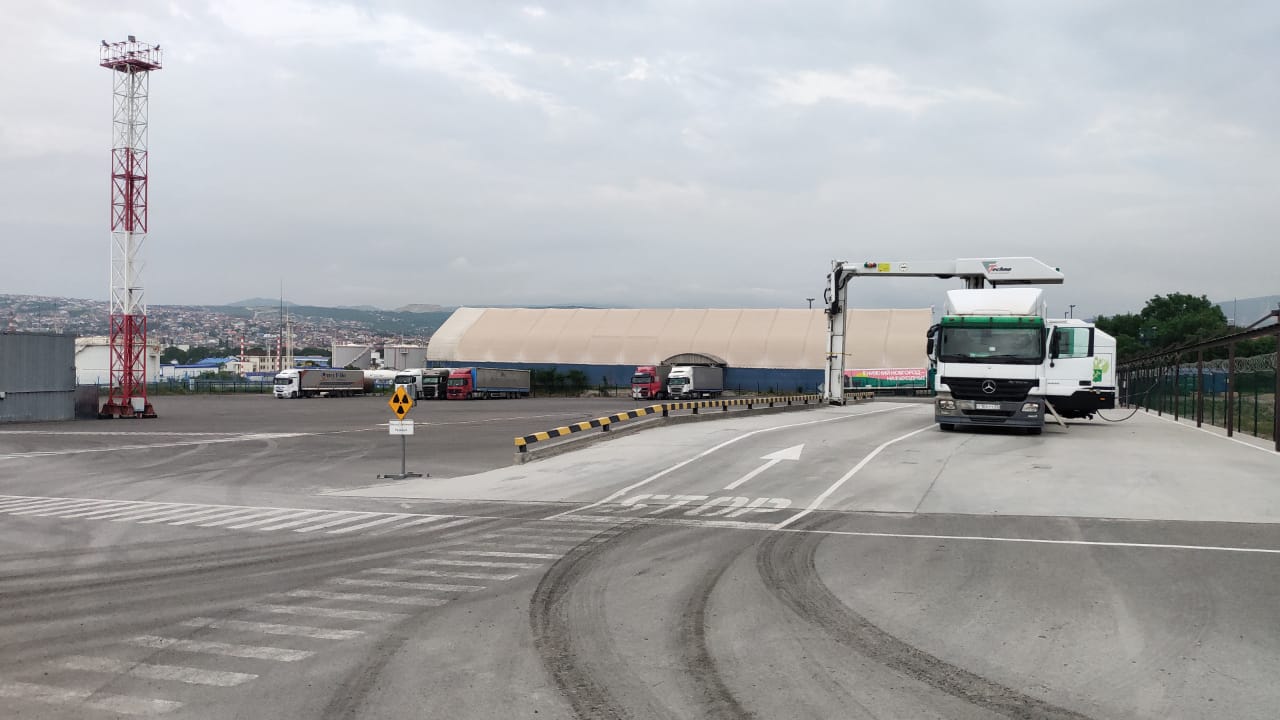 62%
На терминале «Рускон-2» имеются в наличии:
- площадки для эксплуатации МИДК с подключением к постоянному источнику электроэнергии, площадью 1535 кв.м.;
- весовое оборудование с различными пределами взвешивания; 
- погрузо-разгрузочная техника; 
- система видеонаблюдения с предоставлением доступа таможенному органу; 
- крытый склад для проведения грузовых операций;
- весы автомобильные «Альфа АВ-Д» для измерений в движении полной массы ТС и нагрузок на отдельные оси или группу осей.
5
Новороссийский юго-восточный таможенный пост
Паромная переправаНормативно-правовые документы
01
Поручение Первого заместителя Председателя 
Правительства РФ  А.Р. Белоусова от 19 июля 2022 г.
 № АБ-П50-12100
Разработан, и принят к исполнению план мероприятий («дорожная карта») по организации регулярного паромного сообщения с Турецкой Республикой через морской порт Новороссийск.
02
ПП РФ от 02.09.2022 N 1552 (ред. от 15.10.2022) "Об установлении случая, при котором товары могут прибывать в Российскую Федерацию и убывать из Российской Федерации в местах, не являющихся местами перемещения товаров в соответствии с Таможенным кодексом Евразийского 
экономического союза"
Терминал Рускон-2 включен в перечень мест, не являющихся местами перемещения товаров в соответствии с таможенным кодексом Евразийского экономического союза,  в которых допускается прибытие товаров в Российскую Федерацию.
03
ПП РФ от 27.12.2019 № 1877  "О мерах по реализации Указа Президента Российской Федерации от 24 июня 2019 г. N 290 "О внесении изменений в 
некоторые указы Президента Российской Федерации"
Установлен порядок применения электронных навигационных пломб
Удаленная площадка терминал Рускон-2 включены в регион деятельности Новороссийского юго-восточного таможенного поста.
04
Приказ ФТС России от 17 ноября 2022 г. № 937 «Об изменении регионов деятельности таможенных постов Новороссийской таможни и о внесении изменений в положение к приказу ФТС России от 28 июня 2019 г. № 1067»
Установлен порядок обработки АТС в порту Новороссийск, с учетом их перемещения на удаленную площадку Терминал Рускон-2
05
Протокол заседания координационного совета морского пункта пропуска Новороссийск от 30.08.2022 № 5Н4Ю/22
6
Новороссийский юго-восточный таможенный пост
Паромная переправаСтатистическая информация
Статистические данные за период функционирования паромной переправы 
(с ноября 2022 г.)
      Обработано:                                                                                                                            62 судна;
      Применено:                                                                                                                             1345 ЭНП;
      Среднее время обработки 1 АТС в ПЗТК «КТ НУТЭП»:                                                    10 мин;  
      Среднее время перемещения 1 АТС из ПЗТК «КТ НУТЭП»  на СВХ «Рускон-2»:      80 мин;
      Среднее время нахождения АТС на СВХ «Рускон-2»:                                                     24 часа
Причины, оказывающие влияние на сроки нахождения АТС на терминале Рускон-2
Отсутствие надлежаще заполненной предварительной информации (ПИ)
Несвоевременное представление документов, подтверждающих отсутствие запретов и ограничений (СГР по СКК)
Несвоевременное представление документов, подтверждающих сведения, указанные в ТД
Несвоевременная подача ЭТД
подача ТД вместо ПТД и наоборот
Несвоевременное представление обеспечения таможенного транзита
7
Новороссийский юго-восточный таможенный пост